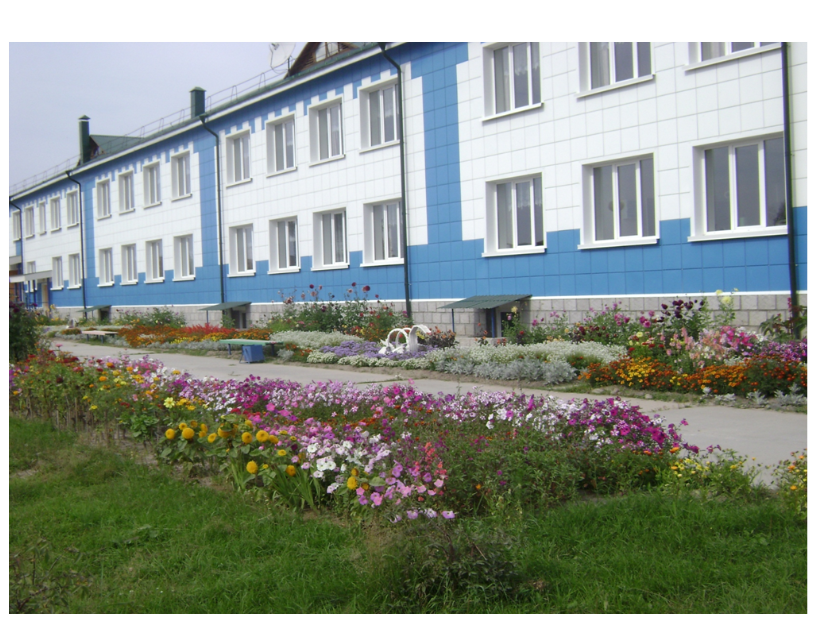 МОУ «Клюквинская СОШ» СОШ»
Урок русского языка в 6 классе
по теме "Спряжение глаголов"
Учитель Омельчук Е.И..
Закончи высказывания о глаголе
Общее грамматическое значение глагола – 


Постоянные морфологические признаки –


Непостоянные морфологические признаки  -

 
Синтаксическая роль –
Проверим
Общее грамматическое значение 
глагола – действие

Постоянные морфологические признаки – возвратность, вид, спряжение

Непостоянные морфологические признаки  - 
наклонение, время, лицо, число, род

 
Синтаксическая роль – сказуемое
ВОЗВРАТНЫЕ глаголы
имеют суффикс -СЯ (-СЬ):
смеётся, смеюсь
Добавочные значения возвратных глаголов:
1)возвратное значение:умыться (мыть себя)
2)взаимное значение:обрадоваться
3)постоянное свойство:собака кусается
4)страдательное значение:груз доставляется
Глаголы несовершенного и совершенного вида
что делать? - несов. вид    что сделать? - сов. вид
значения глаголов
несов. вид								
указывают на 
продолжительность
и повторяемость
действий:
писал, читал
сов. вид
		указывают на 
		результат всего
		действия:
		прочитал 				могут обозначать
		- мгновенность:
		вспыхнул
		- начало или
		окончание 				действия
Условное 
наклонение 
обозначает, 
что действие 
может 
произойти
только при 
определенных 
условиях: читал бы
Изъявительное наклонение
обозначает  действия, 
которые  происходят, 
происходили или 
будут происходить:
        читаю, читал…
Повелительное
наклонение
обозначает приказ, 
пожелание,
просьбу, совершить 
какое-то действие:
читай
читать
Изменение глаголов по временам
Изменение глаголов в прошедшем, настоящем и будущем времени
Что такое спряжение глаголов?
Какие глаголы спрягаются?
Личные окончания глаголов
Заполни таблицу
Личные окончания глаголов
Прошлой осенью ходил я к дальнему озеру за окунями. Тихо и светло быва . т в лесу осенним днем. В таком лесу далеко слыш .тся каждый звук. Вот кто-то бежит под кустами. Присяд . шь на корточки и вид . шь: кат . тся возок с листьями.
Какие гласные 
следует написать 
в безударных 
окончаниях глаголов?
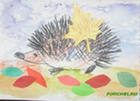 Прошлой осенью ходил я к дальнему озеру за окунями. Тихо и светло бывает в лесу осенним днем. В таком лесу далеко слышится каждый звук. Вот кто-то бежит под кустами. Присядешь на корточки и видишь: катится возок с листьями.
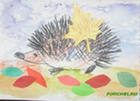 теория
упражнение
Если окончание глагола безударное, спряжение определяется по инфинитиву
Ко II спряжению относятся
Алгоритм рассуждения
Он дума?т (что делает?)
Что делать? – думать. Глагол на –АТЬ,
не является исключением.
Значит, относится к I спряжению.
В окончании следует писать гласную Е. 
Он думает.
Е или И?
вар.т			ве.т
показыва.т	          хвал.т
стел.т			круж.т
бор.тся			крас.т
плач.т			руб.т		
терп.т			верт.т	
се.т		          гон.т
обид.т			та.т
варит			веет
показывает	          хвалит
стелет			кружит
борется			красит
плачет			рубит	
терпит         	          вертит
сеет		          гонит
обидит			тает
Тест
В каком ряду на месте пропусков во всех глаголах ед. числа пишется буква Е?
1)смотр.т, мечта.т
2)пиш.т, отталкива.т
3)ненавид.т, озаря.т
4)напомина.т, держ.т
2. В каком ряду на месте пропусков во всех глаголах мн.числа пишется буква Я?
1)красне.т, кле.т
2)мо.т, ненавид.т
3)нос.т, верт.т
4)кол.т, стро.т
3. В каком ряду все глаголы относятся ко II спряжению
1)решает, строит, смотрит
2)терпит, играет, выпускает
3)возит, носит, отскочит
4)колется, сигналит, машет
4. В каком ряду все глаголы относятся ко II спряжению1)ходить, думать, брать2)списать, тащить, заботиться3)волноваться, идти, беречь4)дышать, гнать, любить